实验室安全隐患如何避免
时间：2023年3月 31 日 下午2:30-3:30
地点：环境学院实验楼一层大厅
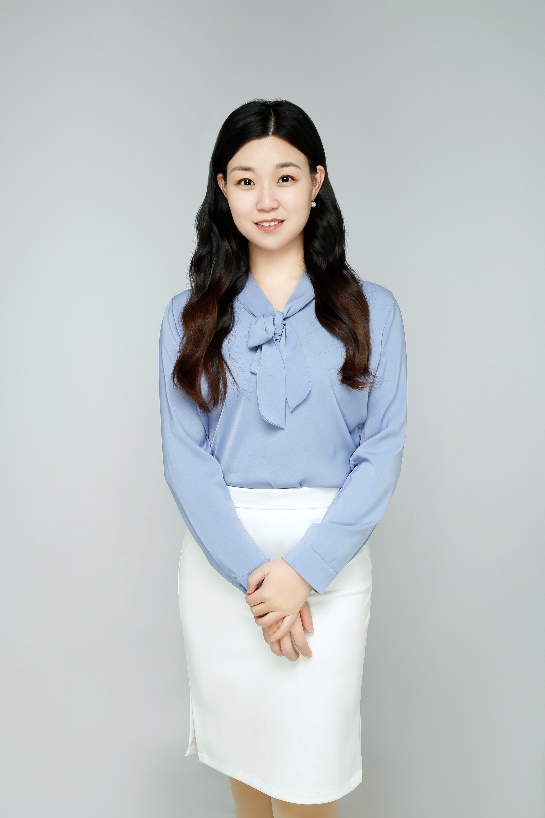 北京师范大学实验室安全与设备管理处实验室安全专员
负责生物安全、特种设备管理、实验室安全分级、安全现场检查等工作，负责学校隐患闭环台账管理、对接教育部现场检查工作、多次负责实验室安全专项检查等工作。
马  宁
环境学院实验室安全系列讲座